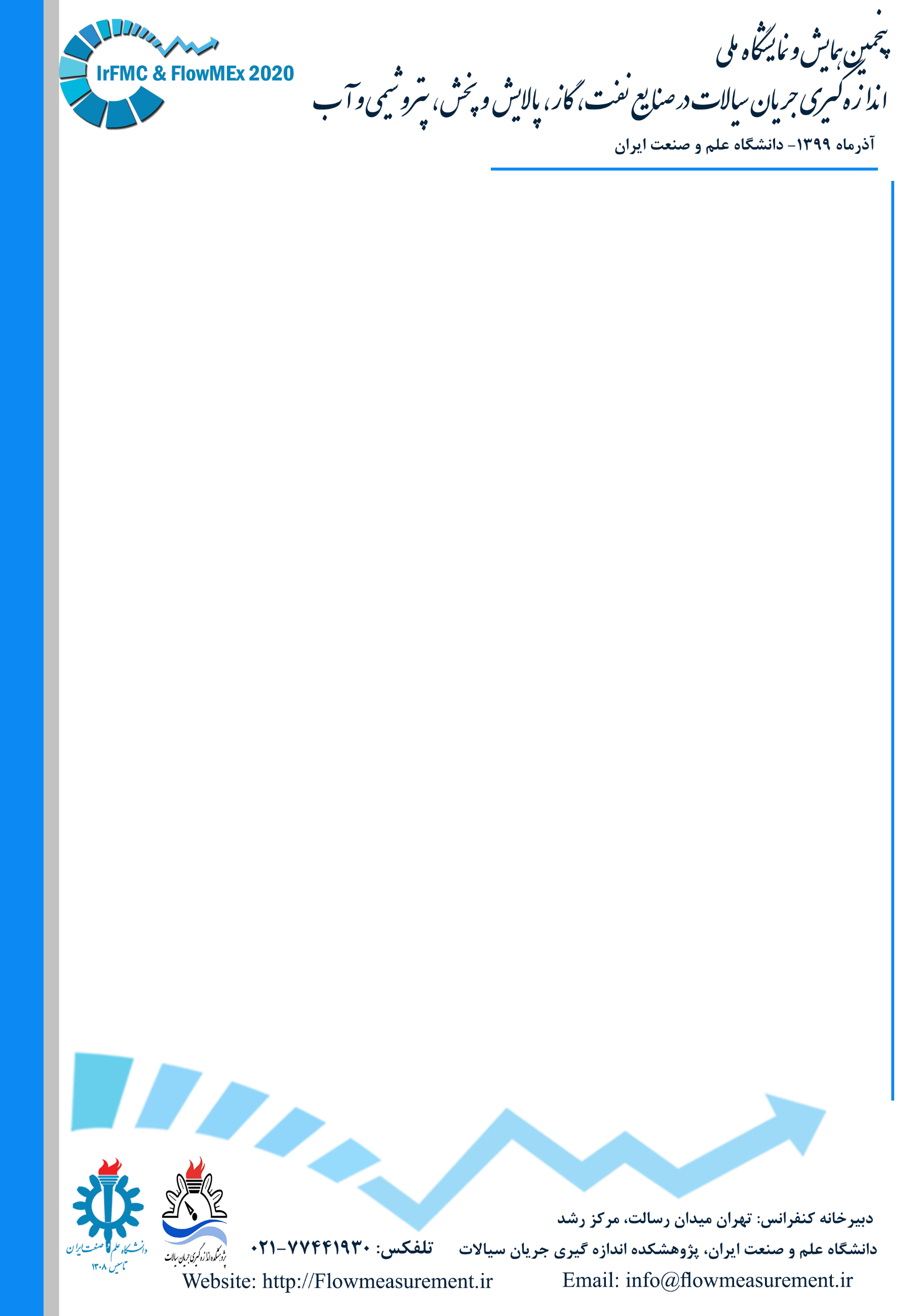 عنوان مقاله در این قسمت نوشته می شود
نام نویسندگان در این قسمت نوشته می شود
پست الکترونیکی مسئول مکاتبات در اینجا قید شود
چکیده
متن مقاله خود را در این محل بنویسید. متن مقاله خود را در این محل بنویسید. متن مقاله خود را در این محل بنویسید. متن مقاله خود را در این محل بنویسید. متن مقاله خود را در این محل بنویسید. متن مقاله خود را در این محل بنویسید. مقاله خود را در این محل بنویسید. متن مقاله خود را در این محل بنویسید. متن مقاله خود را در این محل بنویسید. متن مقاله خود را در این محل بنویسید. متن مقاله خود را در این محل بنویسید. متن مقاله خود را در این محل بنویسید. متن مقاله خود را در این محل بنویسید. متن مقاله خود را در این محل بنویسید.
متن مقاله خود را در این محل بنویسید. متن مقاله خود را در این محل بنویسید. متن مقاله خود را در این محل بنویسید. متن مقاله خود را در این محل بنویسید. متن مقاله خود را در این محل بنویسید. متن مقاله خود را در این محل بنویسید. مقاله خود را در این محل بنویسید. متن مقاله خود را در این محل بنویسید. متن مقاله خود را در این محل بنویسید. متن مقاله خود را در این محل بنویسید. متن مقاله خود را در این محل بنویسید. متن مقاله خود را در این محل بنویسید. متن مقاله خود را در این محل بنویسید. متن مقاله خود را در این محل بنویسید.
متن مقاله خود را در این محل بنویسید. متن مقاله خود را در این محل بنویسید. متن مقاله خود را در این محل بنویسید. متن مقاله خود را در این محل بنویسید. متن مقاله خود را در این محل بنویسید. متن مقاله خود را در این محل بنویسید. مقاله خود را در این محل بنویسید. متن مقاله خود را در این محل بنویسید. متن مقاله خود را در این محل بنویسید. متن مقاله خود را در این محل بنویسید. متن مقاله خود را در این محل بنویسید. متن مقاله خود را در این محل بنویسید. متن مقاله خود را در این محل بنویسید. متن مقاله خود را در این محل بنویسید.
متن مقاله خود را در این محل بنویسید. متن مقاله خود را در این محل بنویسید. متن مقاله خود را در این محل بنویسید. متن مقاله خود را در این محل بنویسید. متن مقاله خود را در این محل بنویسید. متن مقاله خود را در این محل بنویسید. مقاله خود را در این محل بنویسید. متن مقاله خود را در این محل بنویسید. متن مقاله خود را در این محل بنویسید. متن مقاله خود را در این محل بنویسید.
متن مقاله خود را در این محل بنویسید. متن مقاله خود را در این محل بنویسید. متن مقاله خود را در این محل بنویسید. متن مقاله خود را در این محل بنویسید. متن مقاله خود را در این محل بنویسید. متن مقاله خود را در این محل بنویسید. مقاله خود را در این محل بنویسید. متن مقاله خود را در این محل بنویسید. متن مقاله خود را در این محل بنویسید. متن مقاله خود را در این محل بنویسید. متن مقاله خود را در این محل بنویسید. متن مقاله خود را در این محل بنویسید. متن مقاله خود را در این محل بنویسید. متن مقاله خود را در این محل بنویسید.
متن مقاله خود را در این محل بنویسید. متن مقاله خود را در این محل بنویسید. متن مقاله خود را در این محل بنویسید. متن مقاله خود را در این محل بنویسید. متن مقاله خود را در این محل بنویسید. متن مقاله خود را در این محل بنویسید. مقاله خود را در این محل بنویسید. متن مقاله خود را در این محل بنویسید. متن مقاله خود را در این محل بنویسید. متن مقاله خود را در این محل بنویسید. متن مقاله خود را در این محل بنویسید. متن مقاله خود را در این محل بنویسید. متن مقاله خود را در این محل بنویسید. متن مقاله خود را در این محل بنویسید.
متن مقاله خود را در این محل بنویسید. متن مقاله خود را در این محل بنویسید. متن مقاله خود را در این محل بنویسید. متن مقاله خود را در این محل بنویسید. متن مقاله خود را در این محل بنویسید. متن مقاله خود را در این محل بنویسید. مقاله خود را در این محل بنویسید. متن مقاله خود را در این محل بنویسید. متن مقاله خود را در این محل بنویسید. متن مقاله خود را در این محل بنویسید. متن مقاله خود را در این محل بنویسید. متن مقاله خود را در این محل بنویسید. متن مقاله خود را در این محل بنویسید. متن مقاله خود را در این محل بنویسید.
متن مقاله خود را در این محل بنویسید. متن مقاله خود را در این محل بنویسید. متن مقاله خود را در این محل بنویسید. متن مقاله خود را در این محل بنویسید. متن مقاله خود را در این محل بنویسید. متن مقاله خود را در این محل بنویسید. مقاله خود را در این محل بنویسید. متن مقاله خود را در این محل بنویسید. متن مقاله خود را در این محل بنویسید. متن مقاله خود را در این محل بنویسید.
نتایج و بحث
متن مقاله خود را در این محل بنویسید. متن مقاله خود را در این محل بنویسید. متن مقاله خود را در این محل بنویسید. متن مقاله خود را در این محل بنویسید. متن مقاله خود را در این محل بنویسید. متن مقاله خود را در این محل بنویسید. مقاله خود را در این محل بنویسید. متن مقاله خود را در این محل بنویسید. متن مقاله خود را در این محل بنویسید. متن مقاله خود را در این محل بنویسید. متن مقاله خود را در این محل بنویسید. متن مقاله خود را در این محل بنویسید. متن مقاله خود را در این محل بنویسید. متن مقاله خود را در این محل بنویسید.
متن مقاله خود را در این محل بنویسید. متن مقاله خود را در این محل بنویسید. متن مقاله خود را در این محل بنویسید. متن مقاله خود را در این محل بنویسید. متن مقاله خود را در این محل بنویسید. متن مقاله خود را در این محل بنویسید. مقاله خود را در این محل بنویسید. متن مقاله خود را در این محل بنویسید. متن مقاله خود را در این محل بنویسید. متن مقاله خود را در این محل بنویسید. متن مقاله خود را در این محل بنویسید. متن مقاله خود را در این محل بنویسید. متن مقاله خود را در این محل بنویسید. متن مقاله خود را در این محل بنویسید.
متن مقاله خود را در این محل بنویسید. متن مقاله خود را در این محل بنویسید. متن مقاله خود را در این محل بنویسید. متن مقاله خود را در این محل بنویسید. متن مقاله خود را در این محل بنویسید.
جمع بندی
متن مقاله خود را در این محل بنویسید. متن مقاله خود را در این محل بنویسید. متن مقاله خود را در این محل بنویسید. متن مقاله خود را در این محل بنویسید. متن مقاله خود را در این محل بنویسید. متن مقاله خود را در این محل بنویسید. مقاله خود را در این محل بنویسید. متن مقاله خود را در این محل بنویسید. متن مقاله خود را در این محل بنویسید. متن مقاله خود را در این محل بنویسید. متن مقاله خود را در این محل بنویسید. متن مقاله خود را در این محل بنویسید. متن مقاله خود را در این محل بنویسید. متن مقاله خود را در این محل بنویسید.
متن مقاله خود را در این محل بنویسید. متن مقاله خود را در این محل بنویسید. متن مقاله خود را در این محل بنویسید. متن مقاله خود را در این محل بنویسید. متن مقاله خود را در این محل بنویسید. متن مقاله خود را در این محل بنویسید. مقاله خود را در این محل بنویسید. متن مقاله خود را در این محل بنویسید. متن مقاله خود را در این محل بنویسید. متن مقاله خود را در این محل بنویسید. متن مقاله خود را در این محل بنویسید. متن مقاله خود را در این محل بنویسید. متن مقاله خود را در این محل بنویسید. متن مقاله خود را در این محل بنویسید.
متن مقاله خود را در این محل بنویسید. متن مقاله خود را در این محل بنویسید. متن مقاله خود را در این محل بنویسید. متن مقاله خود را در این محل بنویسید. متن مقاله خود را در این محل بنویسید. متن مقاله خود را در این محل بنویسید. مقاله خود را در این محل بنویسید. متن مقاله خود را در این محل بنویسید. متن مقاله خود را در این محل بنویسید. متن مقاله خود را در این محل بنویسید. متن مقاله خود را در این محل بنویسید. متن مقاله خود را در این محل بنویسید. متن مقاله خود را در این محل بنویسید. متن مقاله خود را در این محل بنویسید.
متن مقاله خود را در این محل بنویسید. متن مقاله خود را در این محل بنویسید. متن مقاله خود را در این محل بنویسید. متن مقاله خود را در این محل بنویسید. متن مقاله خود را در این محل بنویسید. متن مقاله خود را در این محل بنویسید. مقاله خود را در این محل بنویسید. متن مقاله خود را در این محل بنویسید. متن مقاله خود را در این محل بنویسید. متن مقاله خود را در این محل بنویسید. متن مقاله خود را در این محل بنویسید. متن مقاله خود را در این محل بنویسید. متن مقاله خود را در این محل بنویسید. متن مقاله خود را در این محل بنویسید.
متن مقاله خود را در این محل بنویسید. متن مقاله خود را در این محل بنویسید. متن مقاله خود را در این محل بنویسید. متن مقاله خود را در این محل بنویسید. متن مقاله خود را در این محل بنویسید. متن مقاله خود را در این محل بنویسید. مقاله خود را در این محل بنویسید. متن مقاله خود را در این محل بنویسید.
مقدمه
متن مقاله خود را در این محل بنویسید. متن مقاله خود را در این محل بنویسید. متن مقاله خود را در این محل بنویسید. متن مقاله خود را در این محل بنویسید. متن مقاله خود را در این محل بنویسید. متن مقاله خود را در این محل بنویسید. مقاله خود را در این محل بنویسید. متن مقاله خود را در این محل بنویسید. متن مقاله خود را در این محل بنویسید. متن مقاله خود را در این محل بنویسید. متن مقاله خود را در این محل بنویسید. متن مقاله خود را در این محل بنویسید. متن مقاله خود را در این محل بنویسید. متن مقاله خود را در این محل بنویسید.
متن مقاله خود را در این محل بنویسید. متن مقاله خود را در این محل بنویسید. متن مقاله خود را در این محل بنویسید. متن مقاله خود را در این محل بنویسید. متن مقاله خود را در این محل بنویسید. متن مقاله خود را در این محل بنویسید. مقاله خود را در این محل بنویسید. متن مقاله خود را در این محل بنویسید. متن مقاله خود را در این محل بنویسید. متن مقاله خود را در این محل بنویسید. متن مقاله خود را در این محل بنویسید. متن مقاله خود را در این محل بنویسید. متن مقاله خود را در این محل بنویسید. متن مقاله خود را در این محل بنویسید.
متن مقاله خود را در این محل بنویسید. متن مقاله خود را در این محل بنویسید. متن مقاله خود را در این محل بنویسید. متن مقاله خود را در این محل بنویسید. متن مقاله خود را در این محل بنویسید. متن مقاله خود را در این محل بنویسید. مقاله خود را در این محل بنویسید. متن مقاله خود را در این محل بنویسید. متن مقاله خود را در این محل بنویسید. متن مقاله خود را در این محل بنویسید. متن مقاله خود را در این محل بنویسید. متن مقاله خود را در این محل بنویسید. متن مقاله خود را در این محل بنویسید. متن مقاله خود را در این محل بنویسید.
متن مقاله خود را در این محل بنویسید. متن مقاله خود را در این محل بنویسید. متن مقاله خود را در این محل بنویسید. متن مقاله خود را در این محل بنویسید. متن مقاله خود را در این محل بنویسید. متن مقاله خود را در این محل بنویسید. مقاله خود را در این محل بنویسید. متن مقاله خود را در این محل بنویسید. متن مقاله خود را در این محل بنویسید. متن مقاله خود را در این محل بنویسید. متن مقاله خود را در این محل بنویسید. متن مقاله خود را در این محل بنویسید. متن مقاله خود را در این محل بنویسید. متن مقاله خود را در این محل بنویسید.
متن مقاله خود را در این محل بنویسید. متن مقاله خود را در این محل بنویسید. متن مقاله خود را در این محل بنویسید. متن مقاله خود را در این محل بنویسید. متن مقاله خود را در این محل بنویسید. متن مقاله خود را در این محل بنویسید. مقاله خود را در این محل بنویسید. متن مقاله خود را در این محل بنویسید. متن مقاله خود را در این محل بنویسید. متن مقاله خود را در این محل بنویسید. متن مقاله خود را در این محل بنویسید. متن مقاله خود را در این محل بنویسید. متن مقاله خود را در این محل بنویسید. متن مقاله خود را در این محل بنویسید.
متن مقاله خود را در این محل بنویسید. متن مقاله خود را در این محل بنویسید. متن مقاله خود را در این محل بنویسید. متن مقاله خود را در این محل بنویسید.
اینجا می تواند محل مناسبی جهت قراردادن شکل ها و جدول های مقاله باشد.
Type your Ref. here.
Type your Ref. here.
Type your Ref. here.
Type your Ref. here.
Type your Ref. here.
Type your Ref. here.
Type your Ref. here.
Type your Ref. here.
مراجع